Botanika bezcévných rostlin a kapraďorostů
bezcévné vs. cévnaté
Cévní svazek je část transportního systému u cévnatých rostlin, tvořený uspořádáním vodivých pletiv do provazců. Soustava cévních svazků ve stonku a kořenu tvoří (spolu s různými základními pletivy) centrální válec (stélé), v listech se projevuje jako žilnatina (nervatura). Jejich funkcí je rozvod roztoků minerálních látek z kořenů do těla rostliny (transpirační proud) a asimilátů z míst jejich tvorby do míst jejich spotřeby (asimilační proud). Jsou často doprovázeny parenchymatickými a sklerenchymatickými buňkami. Svazky cévní se řadí mezi pletiva vodivá a zároveň zpevňovací, jelikož zároveň i zpevňují mechanicky namáhané části rostliny (tuto funkci zastává např. dřevní sklerenchym). Cévní svazky se skládají z floému (lýková část) a xylému (dřevní část).Sítkovice – cévy (tracheje) – cévice (tracheidy)
Vodivá pletiva – přechod na souš (první Rhyniophyta)
Náplň předmětu
diversita, ekologie, historický vývoj a význam „bezcévných rostlin“ a kapraďorostů, systém 
kromě kapraďorostů je tradičně studují tzv. kryptogamologické obory
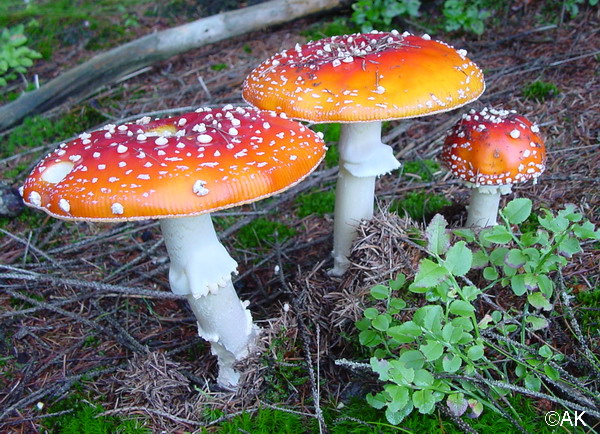 Mykologie
Algologie
(fykologie)
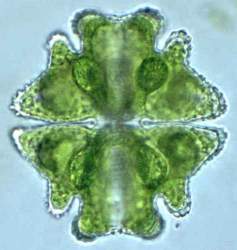 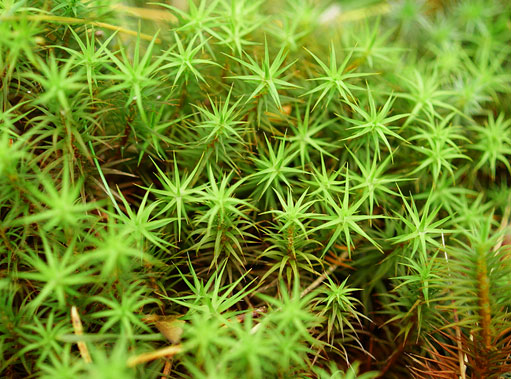 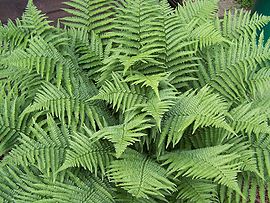 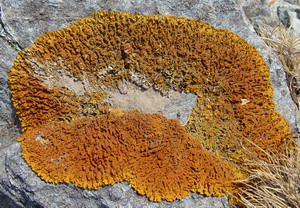 Bryologie
Lichenologie              Pteridologie
stélka (thallus)  - obecný název vegetativního těla jednobuněčných i mnohobuněčných organismů, původně řazených mezi Thallobionta

  U pokročilejších typů dochází k diferenciaci stélky na rhizoidy, kauloid a fyloidy, tj. útvary podobné kořenu, stonku a listům. 
stélka  x cormus
Pojem „bezcévnévné rostliny““
Bezcévné rostliny = historické označení pro sinice, řasy, houby, lišejníky a mechorosty.  Umělá skupina – společný znak = stélka. Navíc, nejde jen o rostliny (říše Plantae)!!!


 Karl von Linné (Carolus Linneus, 1707-1778)
 rostliny tajnosnubné (nekvetoucí – výtrusné,Cryptogamia), též stélkaté (Thallobionta, Thallophyta, thallus = stélka), později též bezcévné nebo (vývojově) „nižší rostliny“ 

 rostliny jevnosnubné (kvetoucí, Phanerogamia), s tělem rozčleněným na kořen, stonek a listy (rozčleněné tělo = cormus, proto též Cormobionta, Cormophyta), též označované jako cévnaté nebo (vývojově) „vyšší rostliny“
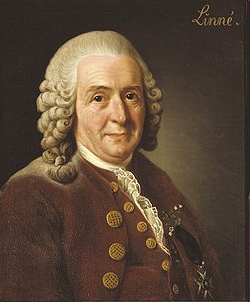 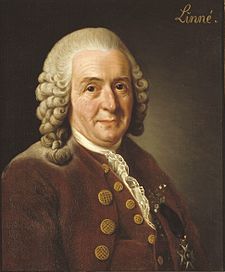 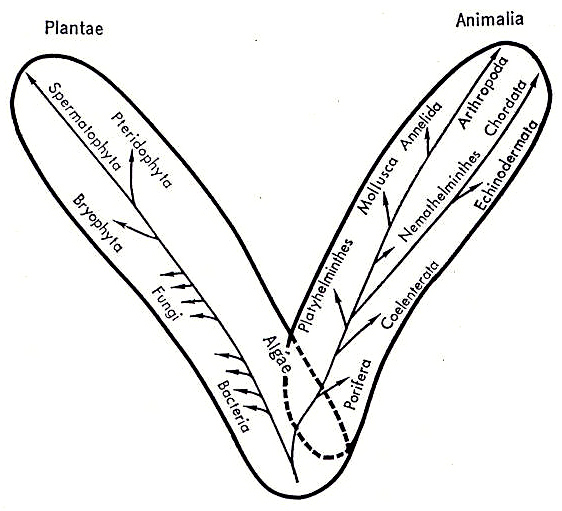 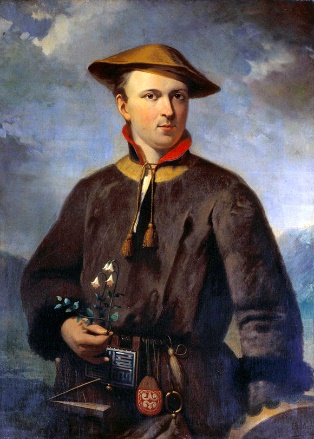 Karl (3x)
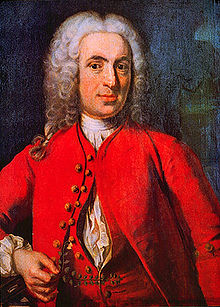 Po zdokonalení mikroskopu – popis řady mikroskopických organismů – problémy s klasifikací – Linného systém nedostatečný


Protozoa (Goldfuss 1818)

 
Protoctista (Hogg 1861)


Protista (Haeckel 1866)  - jednobuněčné organismy, stojící mezi rostlinami a živočichy
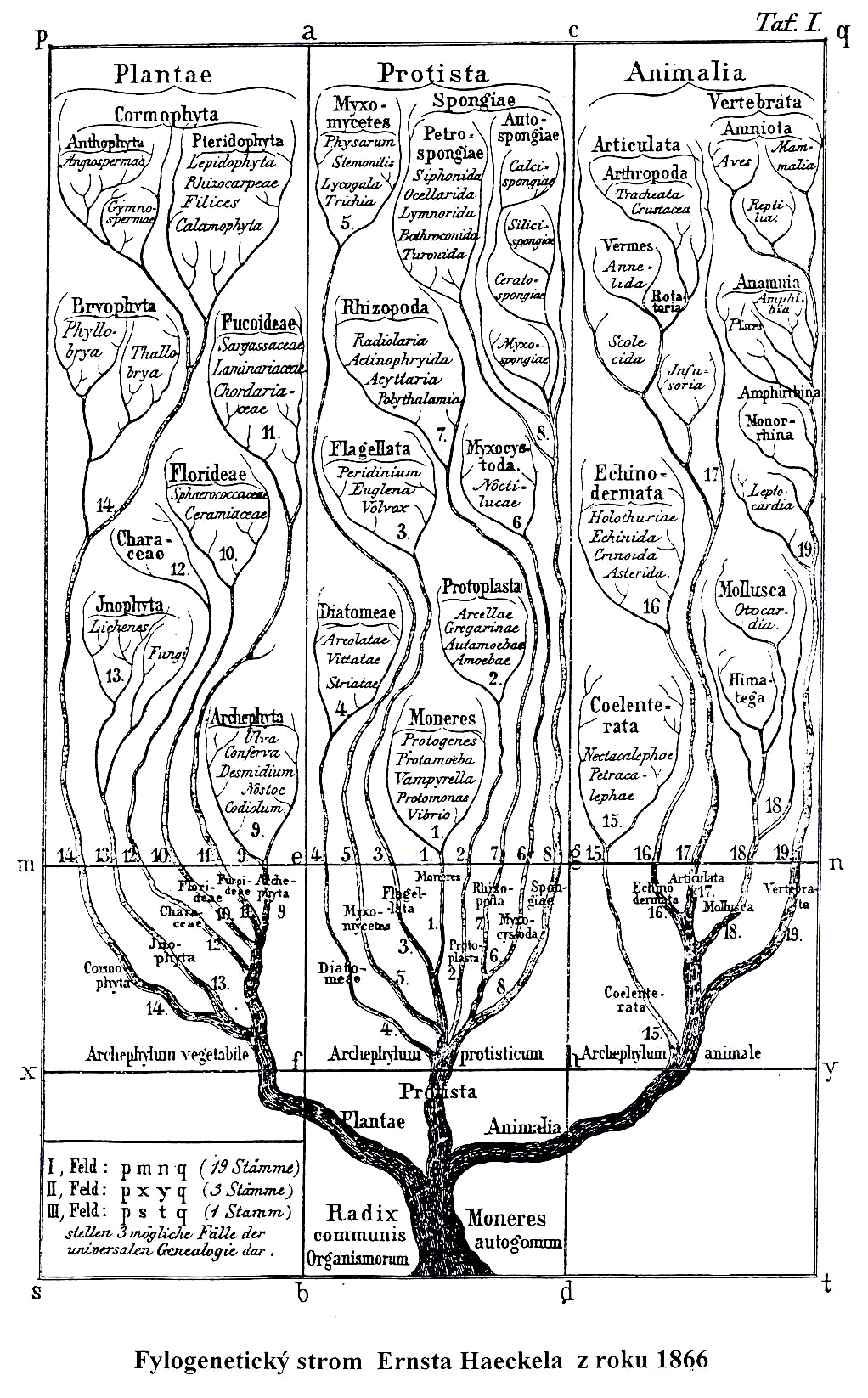 Ernst Haeckel 1866
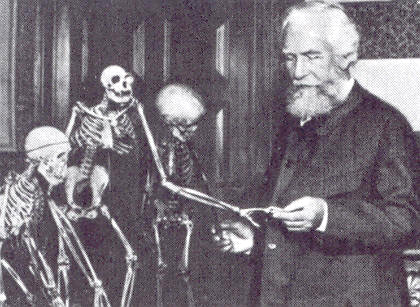 jím navržený fylogenetický strom demonstroval heterogenitu řas

 x

 Linné
Systém pěti říší (Whittaker 1969)

dělení dle výživy; řasy stále roztroušeny mezi rostlinami a protisty
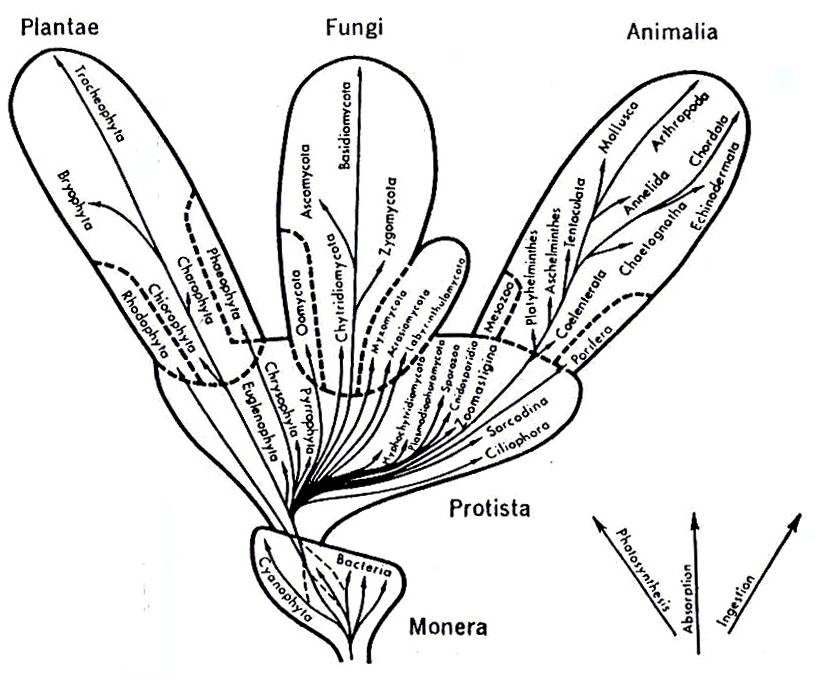 PLANTAE
FUNGI
ANIMALIA
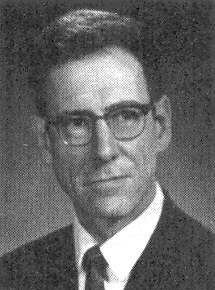 PROTISTA
absorpce
ingesce
fotosyntéza
MONERA
výživa
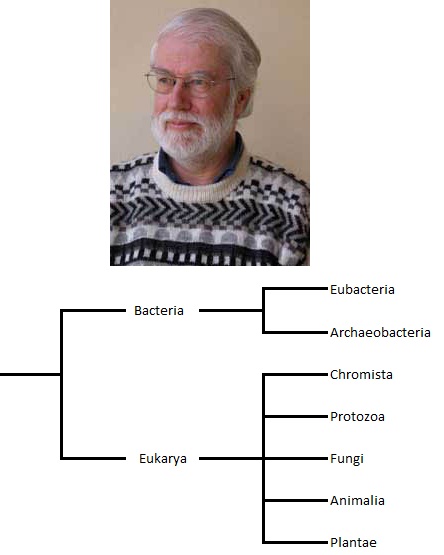 Chromista
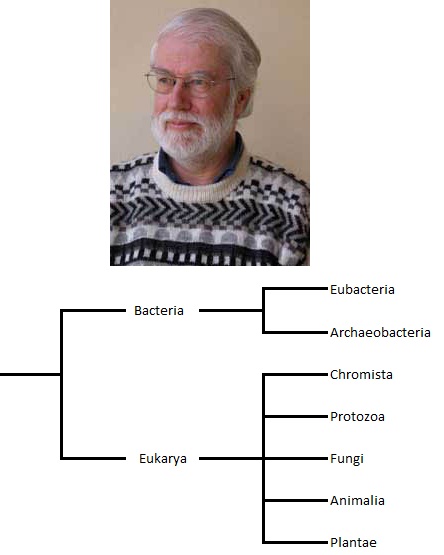 říše Chromista – 2 bičíky (1 s mastigonematy)

Thomas Cavalier-Smith, 1981

první molekulární data
s postupným rozvojem molekulárních metod rozpad tradičních říší
Protozoa
Prokaryota
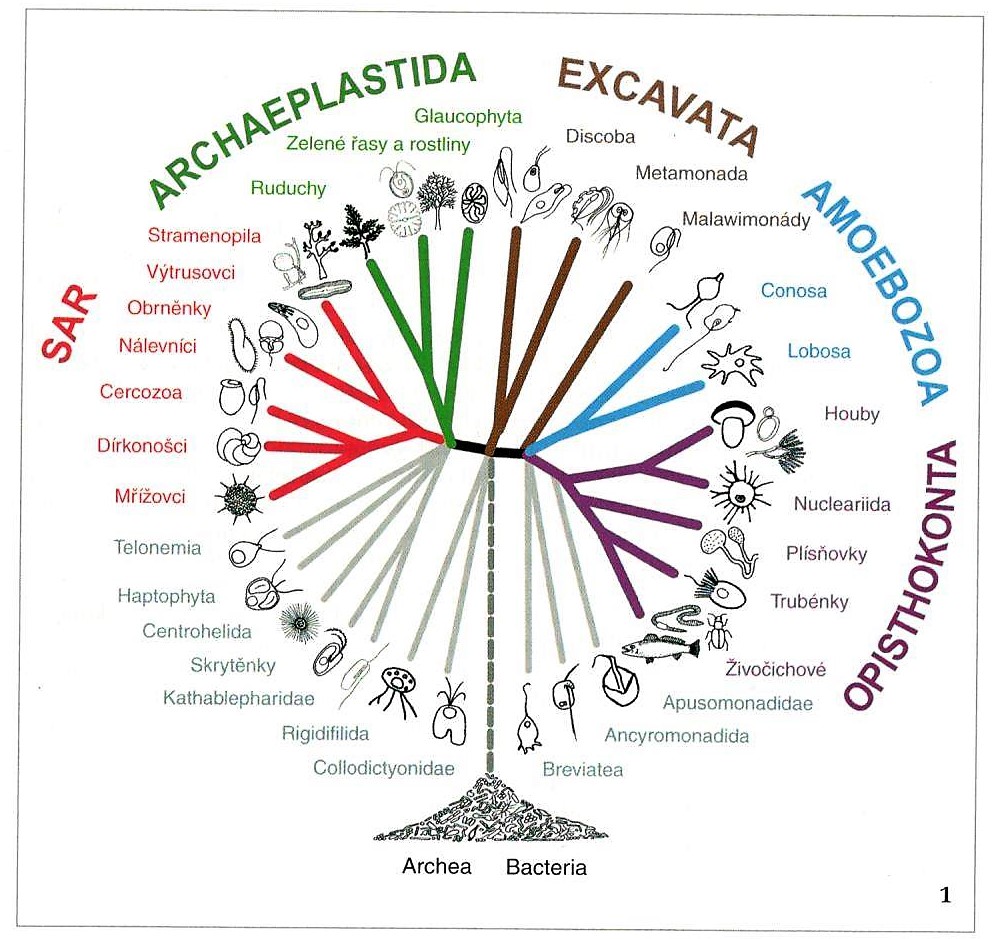 SAR = Stramenopila, Alveolata, Rhizaria;  insertae sedis; Adl a kol. 2012
prokaryota vs. eukaryota
nadříše - impérium - doména 
bakterie (Bacteria) a archea (Archaea, Archaebacteria)
(BS – peptidoglykan, biomembrána lipoproteiny, 1. aminokyselina v řetězci formylmethionin atd.;  BS – glukosaminy, biomembrána fosfolipidy,  1. aminokyselina methionin atd.)
říše
Protozoa (prvoci) – Chromista – Fungi – Animalia – Plantae
Taxonomie a klasifikace
teorie a praxe třídění – výsledek taxonomického studia, tj. hierarchický systém

alfa – taxonomie (popis, vymezení taxonu)
beta – taxonomie (s fylogenetikou vytváří přirozené                                            klasifikace a systém)
gama – taxonomie (sleduje evoluci a její mechanismy)
Hierarchický systém
Fenetický (klasifikace dle četnosti znaků)
Fylogenetický (geneaologická příbuznost, taxony monofyletické holofyletické)
Evoluční  (monofyletické holofyletické i parafyletické, nejen výsledek vývoje, ale i průběh)
Diakritické znaky
Strukturální
Biometrické
Cytotaxonomické
Ontogenetické
Fyziologické
Biochemické
Genetické
Ekologické
Etologické
Biogeografické
Paleontologické
Molekurárně biologické
Taxony
TAXON – základní jednotka systematiky (seskupení organismů sdílejících stejné znaky) 

genealogická příbuznost – denrogram - sesterské skupiny (bližší společný předek)

MONOFYLETICKÉ – společný předek a všichni jeho potomci (přítomnost synapomorfií, tj. společných odvozených znaků – novinek) /holofyletické, parafyletické

PARAFYLETICKÉ – nezahrnuje všechny potomky vzniklé ze společného předka a spojené s přítomností určitých sympleziomorfií, tj. sdílení primitivních znaků

POLYFYLETICKÉ – tvoří nepříbuzné organismy a zahrnující potomky předka, který není součástí daného taxonu, jenž je definovaný na základě konvergentně vzniklých analogických znaků v důsledku působení podobných selekčních tlaků na různé skupiny
Taxonomická nomenklatura
- binom 

„Plantago foliis, ovata lanceolatis pubescentibus, spica cylindrica, scapo tereti“ 

	- zásada priority (1753)
	- kód botanické nomenklatury

oddělení   -phyta / -mycota
třída        -opsida, -atae / -phyceae  /                 -mycetes
řád           -ales (-tvaré)
čeleď       -aceae (-ovité)
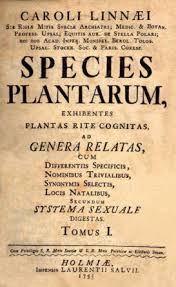